CONSFĂTUIRI CU PROFESORII DE FIZICĂ, CHIMIE, BIOLOGIE
Anul școlar 2013-2014
STRUCTURA ANULUI ȘCOLAR
OMEN nr. 3818/03.06.2013
36 de săptămâni de cursuri, însumând 176 de zile lucrătoare
clasele terminale din învățământul liceal – cursuri -  33 de săptămâni. (30 mai 2014) 
clasa a VIII-a - 35 de săptămâni (13 iunie 2014)
Semestrul I
Cursuri
16 septembrie 2013 –  20 decembrie 2013 
Vacanţa de iarnă 
21 decembrie 2013 – 5 ianuarie 2014 
Cursuri
6 ianuarie 2014 – 31 ianuarie 2014
Vacanța intersemestrială
1 februarie 2014 – 9 februarie 2014
Semestrul al II-lea
Cursuri 
10 februarie 2014 – 11 aprilie 2014
Vacanţa de primăvară
12 aprilie 2014 – 22 aprilie 2014 
Cursuri 
23 aprilie 2014 – 20 iunie 2014
 Vacanţa de vară
21 iunie 2014 – 14 septembrie 2014
Săptămâna 7 – 11 aprilie 2014 programului   “Școala altfel: Să știi mai multe, să fii mai bun”
TEZE SEMESTRIALE
Tezele din semestrul I al anului şcolar 2013-2014 se susţin, de regulă, până la data de 20 decembrie 2013. 
Tezele din semestrul al II-lea al anului şcolar 2013-2014 se susţin, de regulă, până la data de 23 mai 2014.
Planuri–cadru valabile
pentru clasele  V-VIII, planuri-cadru aprobate prin O.M. Nr. 3638/11.04.2001

pentru clasele IX-XII, filierele teoretică şi vocaţională cursuri de zi, planuri-cadru aprobate prin O.M. Nr. 3410/16.03.2009

pentru învățământul liceal seral, filiera teoretică, planuri-cadru aprobate prin OM Nr. 4051/24.05.2006

pentru clasele a XI-a / a XII-a şi a XII-a / a XIII-a, ciclul superior al liceului, filiera tehnologică, cursuri de zi şi seral, planuri-cadru aprobate prin OM Nr. 3412/16.03.2009
Planuri–cadru valabile
pentru clasa a IX-a, ciclul inferior al liceului, filiera tehnologică, învăţământ de zi şi învăţământ seral, planuri-cadru aprobate prin O.M. Nr. 3411/16.03.2009
pentru clasa a X-a, ciclul inferior al liceului, filiera tehnologică, învăţământ de zi şi învăţământ seral, planuri-cadru aprobate prin O.M .Nr. 3081/27.01.2010
pentru clasele a IX-a - a XII-a, filiera vocațională, profilul pedagogic planuri-cadru aprobate prin O.M. Nr. 5347/07.09.2011
Planuri–cadru valabile
Planuri-cadru aprobate prin OM Nr. 3168/3.02.2012 privind organizarea și funcționarea învățământului profesional cu durata de doi ani.
Pentru învăţământul seral, filiera tehnologică a liceului, prevederile O.M. nr. 4051/2006 cu privire la aprobarea planurilor-cadru, rămân valabile  pentru:
a) clasele a XI-a şi a XII-a, a XIII-a, liceu tehnologic, 
b) clasa a XIV-a, liceu tehnologic, ruta progresivă de calificare profesională.
învățământul liceal, forma seral, filiera teoretică și filiera tehnologică, se face în conformitate  cu precizările din Notificarea  Nr. 39562/ 11.09.2007 (BIOLOGIE)
Numărul de ore de biologie și chimie din liceu
PROGRAME ȘCOLARE
PLANURILE –CADRU ŞI PROGRAMELE ŞCOLARE, în vigoare,  pot fi accesate la adresa: http://www.edu.ro>Învățământ preuniversitar> Învățământ gimnazial sau liceal > Planuri cadru sau programe scolare
DISCIPLINE OPȚIONALE
Educație ecologică și protecția mediului, programa aprobată prin O.M. 1862/30.08.2007
“Matematică și științe în societatea cunoașterii” – Curriculum interdisciplinar integrat pentru matematică, fizică, chimie, biologie la decizia școlii pentru învățământul primar și secundar, programa aprobată prin O.M. nr. 3806/29.05.2013
Educaţie  pentru sănătate, aprobată prin OMEdC Nr. 4496/11.08.2004

Toate PROGRAMELE ŞCOLARE OPŢIONALE CU CARACTER NAŢIONAL pot fi accesate la adresa: http://www.edu.ro>Învăţământ preuniversitar > Învaţământ primar sau Învaţământ gimnazial sau Învaţământ liceal >Programe scolare >Curriculum la decizia scolii
Manuale şcolare
Manualele şcolare valabile în anul şcolar 2013-2014
sunt cele care au fost în vigoare şi în anul şcolar 2012- 2013

Catalogul manualelor şcolare valabile în învațământul preuniversitar , în anul școlar 2013-2014 poate fi accesat la adresa: http://www.edu.ro>Organisme şi instituţii afiliate>Centrul Naţional de Evaluare si Examinare (CNEE)> Manuale> Liste, nomenclatoare, centralizatoare, cataloage >Catalogul manualelor şcolare valabile în învațământul preuniversitar 2012-2013

Sau direct www.edu.ro pe prima pagina
Examenul de bacalaureat - CHIMIE
tehnologic
Examenul de bacalaureat
Teoretic
Examenul de bacalaureat
Examenul de bacalaureat
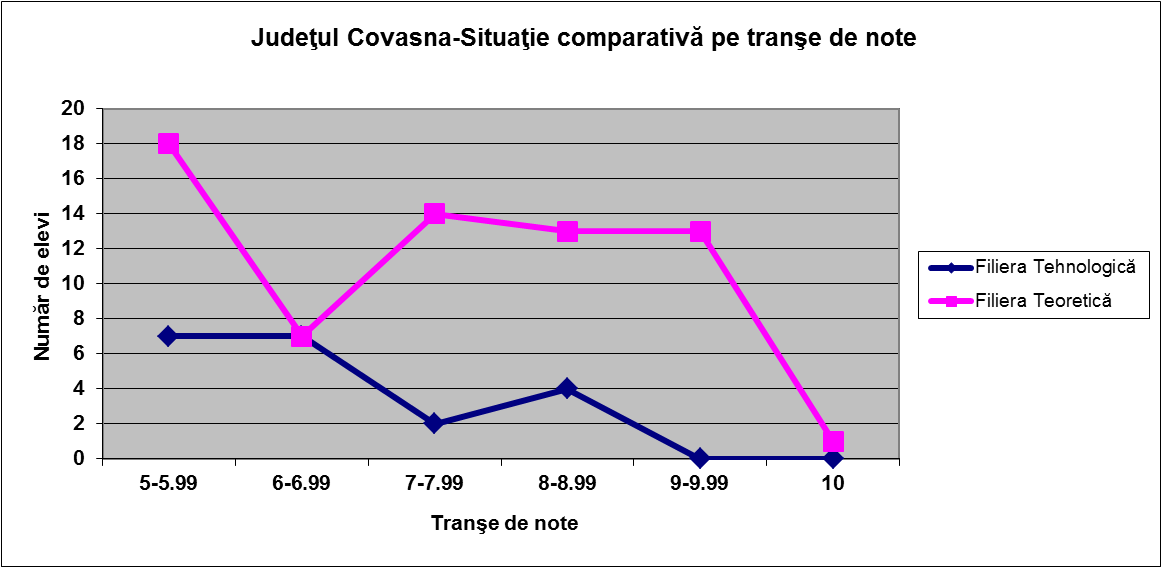 BAC - BIOLOGIE
An 	      Nr. candidaţi înscrişi    Nr. candidaţi reuşiţi    Nr. candidaţi eliminaţi    Promovabilitate

2008 	      23936	                        22486	                       13		93,94%
2009 	      40928                           39103                          13		95,54%
2010       	      82032                          72045                           23		87,82%	
2011	      78615                          53269                         108		70,86%
2012	      70449		     46702		     71		 70,34%
2013	      68058		     42100		     64        		 66,66%
77,88% Covasna
BAC – FIZICĂ - TEHNOLOGIC
BAC – FIZICĂ - TEORETIC
FIZICĂ
OLIMPIADE - 2013
CONCURSURI - 2013
OLIMPIADE - 2014
CONCURSURI - 2014
Direcţii principale de pregătire a cadrelor didactice
Cunoaşterea documentelor şcolare –Planurile – cadru şi programele şcolare, în vigoare
Pregătirea de specialitate şi metodică
Utilizarea manualelor şcolare şi a ghidurilor metodologice pentru disciplinele biologice
Formarea cadrelor didactice în vederea abordării interdisciplinare a lecţiilor de ştiinţe
Dotarea cabinetelor şi utilizarea softului educațional, platformei AEL în predare/ învăţare/ evaluare
Utilizarea laboratorului de biologie în predare/ învăţare/ evaluare, respectând caracterul practic- aplicativ al lecției de biologie.
Utilizarea  instrumentelor de evaluare, inclusiv a instrumentelor digitale de evaluare
Proiectarea didactică
Elaborarea planificării calendaristice (modelele de planificare calendaristică postate pe site-ul MEN trebuie personalizate)
Proiectarea unităţiilor de învăţare  
                            +
 Schița lecției, pentru cei aflați în primii  ani de activitate -  pâna la obținerea gradului definitiv în învățământ
Portofoliul profesorului
Documente de proiectare didactică: planificarea anuală și semestrială; proiectarea unităţilor de învățare; proiect de lecție; 
Proiectarea pregătirii suplimentare a elevilor capabili de performanţă și a celor care susțin ca probă de bacalaureat disciplina biologie
Proiectarea pregătirii elevilor ce prezintă dificultăţi în învăţare;
Instrumente de lucru şi de evaluare (teste sumative, predictive şi altele); rezultatele la examene naţionale; rezultatele evaluării predictive; rezultatele evaluărilor periodice și finale;
Portofoliul profesorului
Cursuri opţionale –  programă, suport de curs, materiale auxiliare;
Lista mijloacelor didactice din dotare;
Evidenţa elevilor înscrişi la examenele naţionale - Bacalaureat;
Documente privind calitatea de  expert în educație, mentor, formator local/ judeţean/ naţional; coordonator cerc pedagogic/ metodist/ membru în consiliu consultativ al I.S.J./I.S.M.B.; îndrumător reviste şcolare/membru în colectivul de redacţie  al revistelor de specialitate; evaluator manuale; membru în comisii ştiinţifice;
Calificativul acordat de către C A al unităţii şcolare (copie).
Recomandări in urma inspecțiilor de specialitate efectuate de MEN
să se folosească  rubrica observaţii  a planificărilor calendaristice când apar modificări în succesiunea de parcurgere a temelor prevăzute în planificarea materiei sau pentru personalizarea  lor privind tratarea diferenţiată a elevilor
2.   să se respecte modelele de proiectare a unităţilor de învăţare şi a proiectelor didactice prezentate în ghidurile metodologice ale disciplinei, în realizarea propriilor documente. 
3.  realizarea portofoliului personal, conform structurii portofoliului cadrului didactic prezentat la consfătuirile cu inspectorii de specialitate 2013  nu numai de cadrele didactice titulare dar şi de cele suplinitoare.
4. cursuri de formare pentru abilitare curriculară, cu accent pe utilizarea muncii în echipă ca formă de organizare a activității didactice. 
5. organizarea la nivel de catedră a lecțiilor model cu privire la  utilizarea metodelor interactive, a platformei AeL și la integrarea elementelor TIC în lecţie
6.  întreţinerea aparaturii din dotarea laboratoarelor în stare de funcţionare      
7. organizarea cu elevii, care manifestă interes deosebit pentru studiul disciplinei, de pregătire suplimentară pentru creşterea rezultatelor la competiţiile naţionale de biologie
8. curs de formare în vederea aprecierii obiective a nivelului atingerii competențelor specifice urmărite la elevi, pe baza evaluării obiectivelor operaţionale ale lecţiei
9. utilizarea la toate orele care permit a  mijloacelor  de învățământ din dotarea unității de învățământ şi a laboratorului de biologie, fizică sau chimie.
10. formarea la profesori a algoritmilor de autoevaluare a lecțiilor la care sunt asistați 
11. completarea si organizarea dosarului catedrei.
Priorități ale educației pentru anul școlar 2013-2014 în  învățământul  preuniversitar
propuneri de activități de monitorizare și consiliere, la nivel județean, în scopul îmbunătățirii  calității educației

măsuri privind asigurarea calității procesului instructiv-educativ la nivelul unității de învățământ cu accent pe aspectele vizând reducerea absenteismului, evaluarea continuă a elevilor și planificarea activității de predare-învățare-evaluare
Proiecte, evenimente, oferte
Ziua porților deschise – UBB Cluj – 26 octombrie
Concursul ”Noi și chimia”
Concurs de fizică interjudețean ”Profizica”, Vaslui – 16 noiembrie 2013
Muzeul cinegetic din Sf. Gheorghe
Proiectul Reforma predării fizicii (Ghid)
Evaluarea elevilor II-IV-VI (octombrie-modele de subiecte)
Manuale digitale (www.lectiaverde.ro)
Inspecții de specialitate și generale MEN – oct.
Bioplanet
DPH
Programul de formare „Abilitarea personalului din sistemul de învăţământ pentru valorificarea diagnozelor TIMSS şi PIRLS” - în luna octombrie 2013 - Romania este pe ultimul loc in UE la PIRLS si PISA.
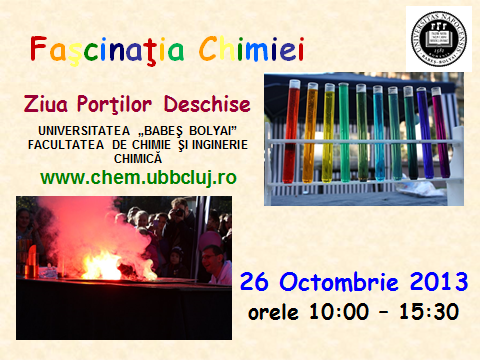 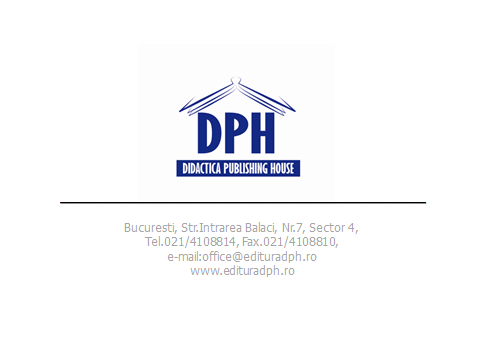 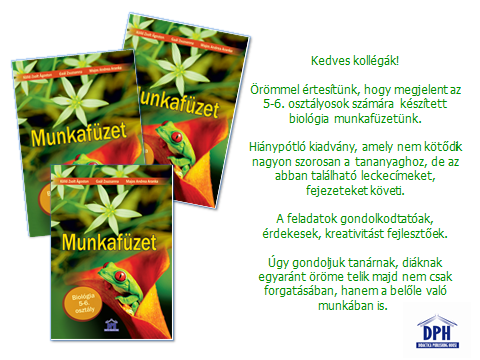 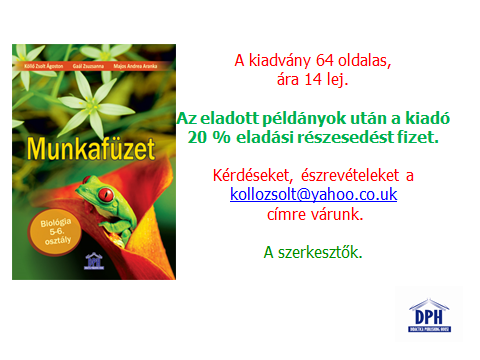 Oferte
Universitatea Politehnica Bucuresti, Facultatea de Chimie Aplicata si Stiinta Materialelor - Master aprofundare – Ciclul II-Bologna  - Ştiinţe chimice în educaţie continuă SciEd
Master interdisciplinar – Abordarea integrată a științelor naturii – București (Fac. de chimie)